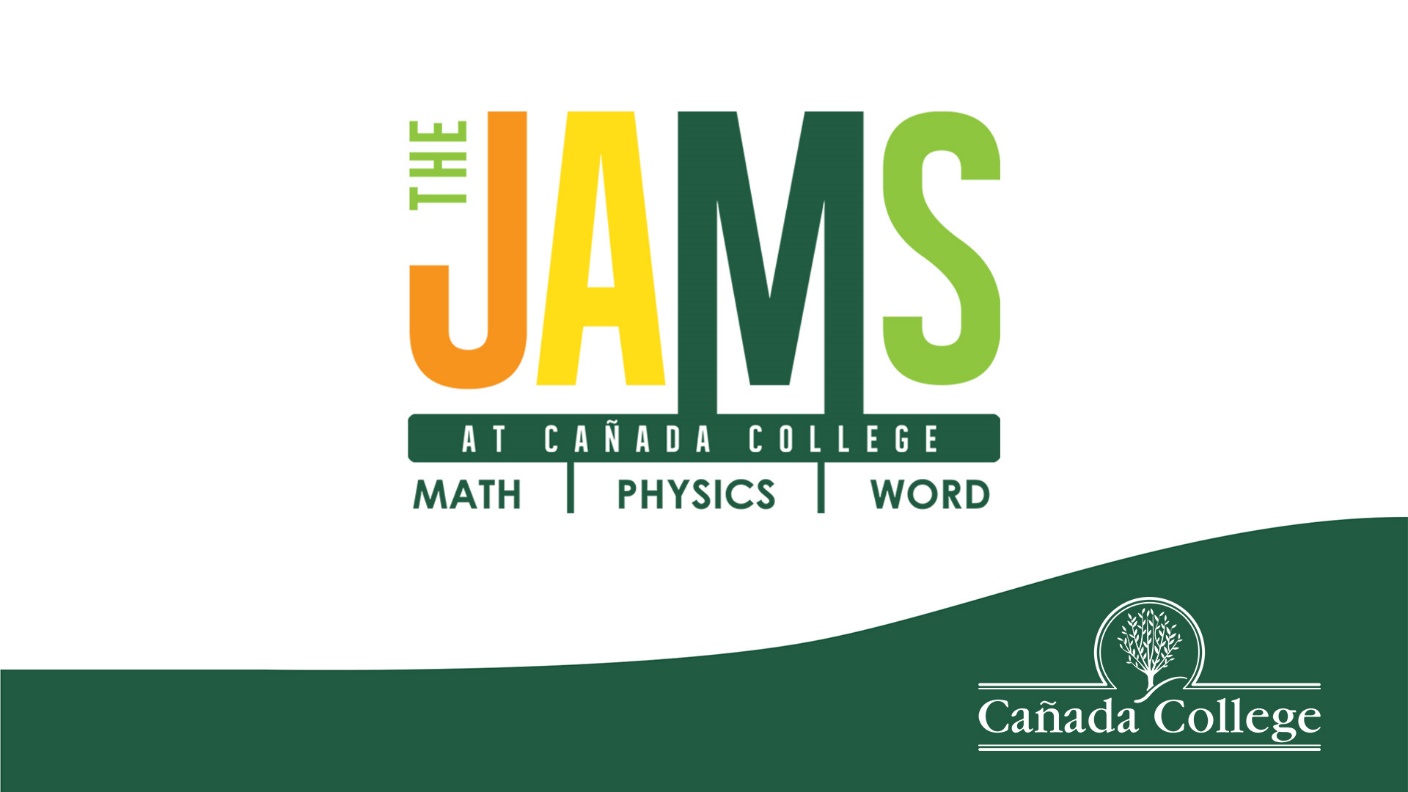 Why Jams?
Goals of the Jams
Increase the course success/completion rates for student participants in Math, Physics and Word Jam and increase the number of students placed into higher-level Math, English and ESL courses.

How do the programs work?
Math Jam: One week of intense math work utilizing curriculum created by specific faculty who work within the Pearson Math Lab platform to create “mini courses” to help students to learn math specific coursework that will cover most of the concepts that students will see in their up and coming math course. The learned skills will often times also help students to perform better on the Math Placement Test.

Physics Jam: One week of intense physics curriculum and practice. One physics faculty member will work within the Pearson My Math test platform to create a “mini course” to help students to learn and practice physics concepts that will prepared them for their up and coming physics course.

Word Jam: One week of intense Grammar, Writing and ESL curriculum designed by designated faculty members. The goal of the Word Jam is to improve participant knowledge and familiarity with writing and grammar concepts and to re-inforce learning of specific subject matter to improve writing and grammar proficiency. The learned skills will often times help students to perform better on the English/ESL Placement Test.
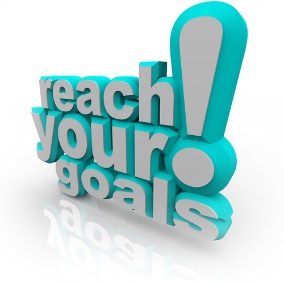 New Classified Position Justification
Describe the specific needs for the position requested and the duties of this position in a brief statement.
Explain how this position aligns with and supports the mission and strategic goals of the college.
Explain how adding this position would strengthen the department and division.
Explain how this work will be accomplished if the position is not filled.
Innovation Fund Proposal
Innovation Fund Proposal
Duties & responsibilities of the OA II
Describe the specific needs for the position requested and the duties of this position in a brief statement.
Assist MJ Coordinator with coordination and logistics for all three Jams
Outreach to students, faculty, and campus community
Marketing to students, faculty and campus community
Train/hire tutorial staff
Assist MJ Coordinator to recruit, hire, process and help to train faculty to teach in Jams
Schedule and assign specific subject areas for faculty, tutors
Process payment/contracts (instructors and students)
Arrange purchases for all supplies and food for the Jams
Assist with Jams prep week
Assist with administration and implementation of first day activities and protocols
Secondary support and contact for all trouble-shooting
Point-of-contact for all of the Jams
After-the-Jams (data collection points, back-end supports and alignment of expenditures, program effectiveness)
Other staffing: IA II (Math Jam Coordination-50%), IA-II (Tutorial Support), Tutor Coordinator/Basic Skills Specialist, Tutors, Student Assistants, Learning Center Community Support)
Duties & responsibilities of the MJ Coordinator
Describe the specific needs for the position requested and the duties of this position in a brief statement.
Central coordination and logistics manager for all three Jams
Make final hiring decisions and faculty assignment for the Jams in coordination with other Jam supporters
Manage and supervise staff and student assistants working with the Jams
Oversee and manage Jams website and share information with other Jam supporters
Manage outreach efforts to students, faculty, and campus community
Supervise marketing to students, faculty and campus community
Train/hire tutorial staff
Recruit, hire, process and help to train faculty to teach in Jams
Schedule and assign specific subject areas for faculty, tutors
Process payment/contracts (instructors and students)
Design and create purchasing processes for all supplies and food for the Jams
Responsible for Jams prep week
Lead administration and implementation of first day activities and protocols
Primary contact for all trouble-shooting
Point-of-contact for all of the Jams
After-the-Jams (data collection points, back-end supports and alignment of expenditures, program effectiveness
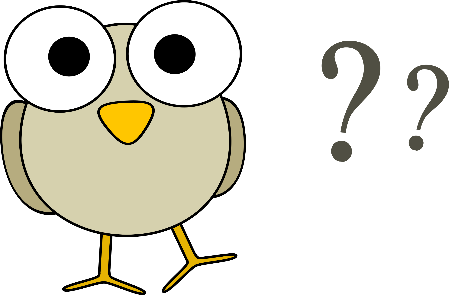